İçme Sütü Teknolojisi-1
Prof.Dr.Barbaros Özer
İçme sütü teknolojisi ürünleri
Ticari olarak iki tip içme sütü mevcuttur:
    A) Pastörize (günlük) süt
		* Standart pastörize süt (2-3 gün)
		* Raf ömrü uzatılmış pastörize süt (10-12 gün)
		* Ultra pastörize süt (10-12 gün)
    B) UHT sterilize (uzun ömürlü) süt
İçme sütü
Sütün sıvı halde direkt olarak tüketilebilmesi için, 
kontrollü koşullarda ısıl işleme tabi tutulması ve böylece halk sağlığı açısından güvenilir bir hale getirilmesi gerekir.
Kontrollü ısı uygulaması ile
patojen mikroorganizmalar tamamen
sütü bozan diğer mikroorganizmalar büyük oranda yok edilmektedir. 
Böylece süt, mikrobiyolojik olarak  güvenilir bir hale getirilmektedir.

Aynı zamanda 
  *  besin değerinin zarar görmemesi, 
  * doğal niteliklerinin değişmemesi sağlanmaya çalışılmaktadır.
Pastörizasyon
     

Uzun süreli (kesikli)                       Kısa süreli                    Raf Ömrü Uzatılmış süt                        Yüksek sıcaklıkta
      ısıtma (LTLT)                            ısıtma (HTST)                         (ESL)                                                       ısıtma (HP)
62-65°C/30-32 dakika              72-75°C/15-30 saniye         MF+ 72-75°C/15-30 saniye           85-127°C/2-4 saniye

                                                                                   Sterilizasyon 

 Klasik (şişede veya kutuda)                   			 Ultra-yüksek sıcaklıkta (UHT)
110- 120°C/20-40 dakika                           			       135-150°C/2-20 saniye               
                                                                                     
                                             			
	 					           İndirekt yolla                                     Direkt yolla

                                                          			     sütün içine buhar                              buhar içine  sütün 
	MF: Mikrofiltrasyon	                                          		   enjeksiyonu yoluyla                           infüzyonu yoluyla
Sütün Ön İşlemlere Tabi Tutulması
İşletmeye kabul edilen çiğ süt 
pastörizasyon veya UHT sterilizasyondan önce 
aşağıdaki işlemlerden geçirilir : 
Klarifikasyon (sütteki yabancı maddelerin temizlenmesi)
De-aerasyon (süt içindeki havanın ve yabancı kokuların giderilmesi)  
Separasyon (süt yağının ayrılması) 
Süt yağının standardizasyonu 
Homojenizasyon
Klarifikasyon
Merkezkaç kuvvet etkisiyle ayırma 
  
farklı yoğunluğa sahip bileşenlerden oluşan bir karışımın bir merkez
etrafında hızla döndürülmesi halinde yoğunluğu fazla olan unsurların
dışta  yoğunluğu az olan unsurların da iç tarafta toplanması esasına
dayanmaktadır. 

Bu işleme klarifikasyon kullanılan cihaza da klarifikatör adı verilir
Klarifikasyon
Klarifikatörlerle gerçekleştirilen temizleme işleminde 
çapı 4-5 mikron olan yabancı maddeler ve bakteriler sütten ayrılmaktadır. 
çapı daha küçük olan bakteriler sütte kalmaktadır.
Klarifikatör
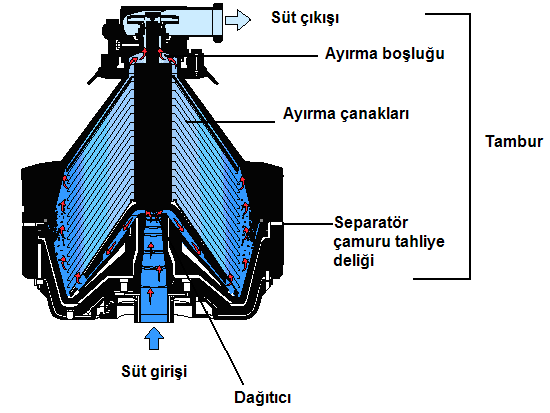 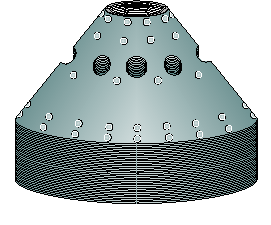 Deaerasyon
Sütte 
çözünmüş ve dağılmış halde bulunan 
havanın uzaklaştırılması 

yabancı ve kötü kokuların giderilmesi 

amacıyla uygulanan bir işlemdir
Sütteki havadan kaynaklanan sorunlar
Sütün ölçümünde hatalar

Separatörün krema ayırma etkinliği 

Plakalı pastörizatörlerin ısıtma yüzeylerinde ısı iletimi azalır
Süt alımında deaerasyon
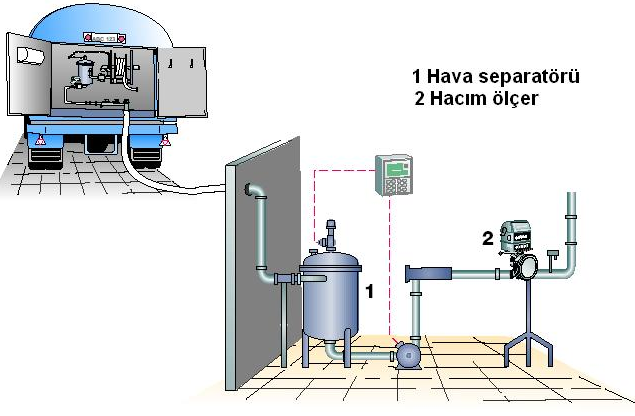 Vakum altında çalışan deaeratör
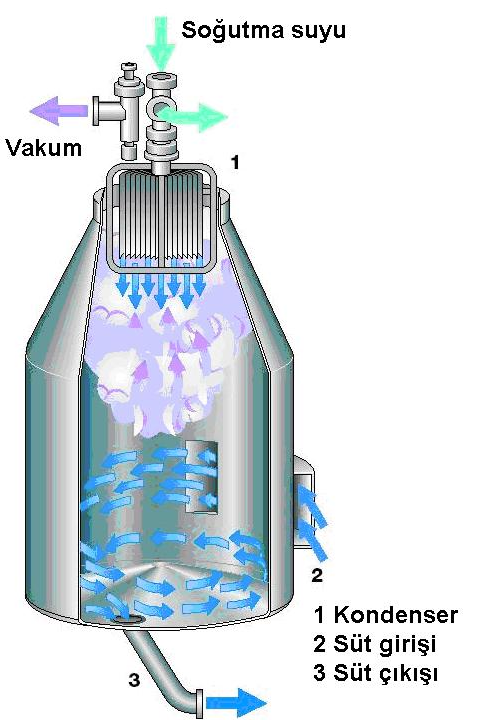 Yağ separasyonu
Separasyonun prensibi, 
  
sütün sulu fazında emülsiyon halinde bulunan yağ globüllerinin yoğunluğunun  diğer süt bileşenlerinden farklı olması esasına dayanır.
Yağ separasyonu
Süt yağı, 
yoğunluğunun daha düşük olması nedeniyle kendi haline bırakılan sütlerde 
    doğal yolla ayrılabilir. 

Fakat, yağın doğal yolla ayrılması için uzun bir süreye ihtiyaç duyulduğundan, 
süt işletmelerinde bu işlem krema separatörleri ile gerçekleştirilmektedir.
Hermetik bir santrifüj separatörde süt yağının ayrılması
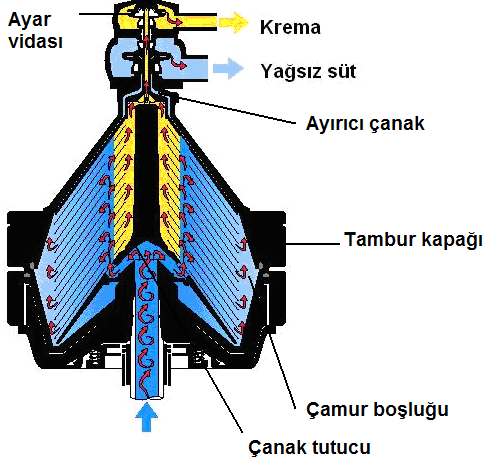 Yağ standardizasyonu
Sütün yağ oranı iki yolla standardize 
edilebilir: 
A) Tankta standardizasyon
B) İşleme hattında standardizasyon
Homojenizasyon
mekanik bir işlemdir.  

Sütün emülsiyon halinin bozulmadan uzun süre kalması amacıyla uygulanır. Bu uygulama ile sütte emülsiyon halinde bulunan yağ tanecikleri daha küçük parçalara bölünür.
Böylece, yağ globüllerinin 
sütün üst yüzeyine çıkmaları ve burada kümeleşerek 
kaymak tabakası oluşturmaları 
önlenmiş olmaktadır
Homojenizasyon
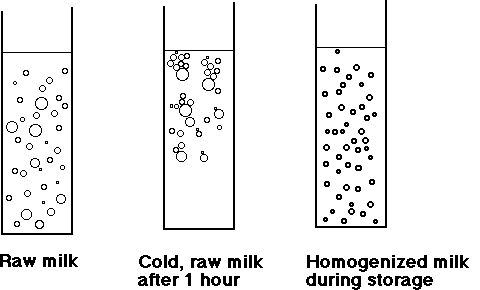 Homojenizasyon
Homojenizasyon sıcaklığı en uygun sıcaklık 60-75ºC arasındadır. 
Homojenizasyon basıncı
      Pastörize sütte  	  65ºC’de 100-200 kg/cm2
      UHT sterilize sütte       65ºC’de 150-250 kg/cm2

Homojenizatör kafasının tasarımı
Pastörizasyon
sütteki 
patojen mikroorganizmaları tamamen yok etmek
dayanım süresini kısaltan diğer mikroorganizmaları yüksek oranda
ortadan kaldırmak

böylece tüketici için güvenli ve belirli dayanım süresine sahip
bir ürün elde etmek amacıyla uygulanan ısıl işlemdir.
Pastörizasyon
Patojenler içerisinde sıcaklığa en dayanıklı olan mikroorganizmalar 
 Mycobacterium tuberculosis 
 ısı stabilitesi 
     65ºC’de 2 dakika 
     70ºC’de 20 saniye
Pastörizasyon
Mycobacterium tuberculosis’ in yok olduğu sıcaklık derecesinin biraz üzerindeki bir sıcaklıkta sütteki doğal enzimlerden 
    alkali fosfataz da inaktif hale geçmektedir. 

Dolayısıyla pastörizasyon işleminin etkili bir şekilde yapılıp yapılmadığı bu enzimin aktivitesini kontrol etmek 
     suretiyle belirlenir
HTST Pastörizasyon
HTST pastörizasyon  sütün besleyici niteliğinde tadı ve görünüşünde önemli bir değişim yaratmaz.

 Pastörize sütün dayanım süresi  buzdolabı sıcaklığında birkaç gündür

Çünkü, pastörizasyon işlemiyle patojen olmayan mikroorganizma sayısında
belirli düzeyde azalma  sağlanabilmekte    enzimlerin de yalnızca bir kısmı
inaktif   hale getirilebilmektedir.
Pastörizasyon (HTST)
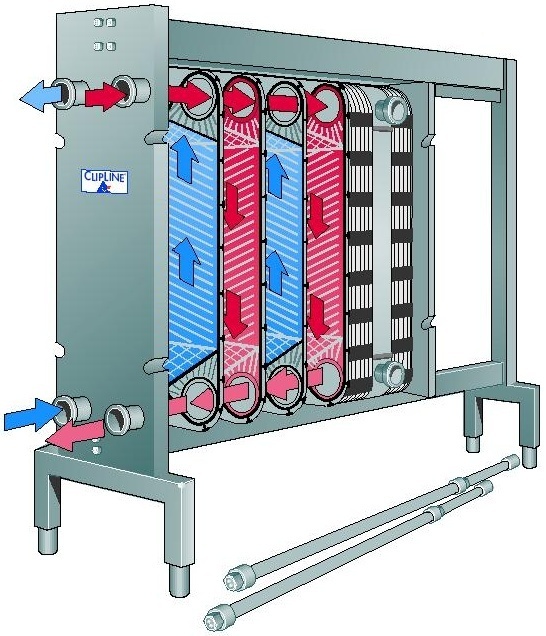 Plakalı pastörizatörün görünümü
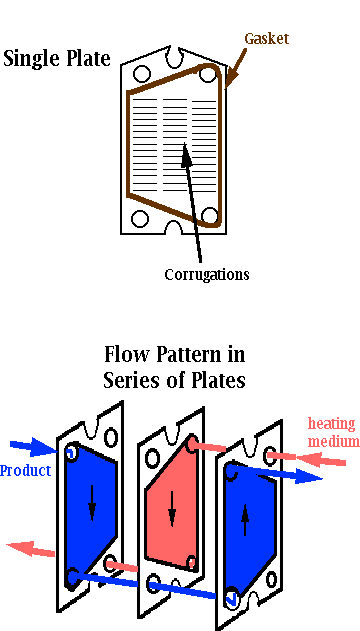 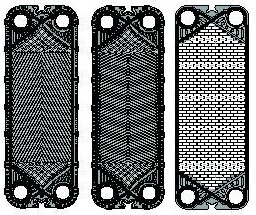 HTST pastörizasyonda kullanılan 
ısı değiştirici plaka modelleri
Pastörize sütün raf ömrü
Ortalama koşullarda ve soğukta saklandığında 10-20 gün 
Bazı ülkelerde, buzdolabı sıcaklığında 3-9 gün
Bazı ülkelerde ise 2-3 gün

Predominant mikroorganizma çeşidi ne olursa olsun, 
pastörize sütteki canlı mikroorganizma sayısı 106 –107 kob/ml düzeyine ulaştığında raf ömrü sona ermektedir.
Pastörize sütün besleyici değeri
Isıl işlem uygulaması ile süt proteinleri midedeki asit ortamda daha ince zerreli pıhtı oluşturabilmekte ve sindirim enzimleri tarafından kolayca parçalanabilir hale gelmektedir. Bu nedenle, pastörize sütteki proteinlerden vücudun yararlanma oranı yüksektir.